Risk
Hazard vs risk
Hazard: something that could potentially cause harm. 
Risk: the degree of likelihood that harm will be caused
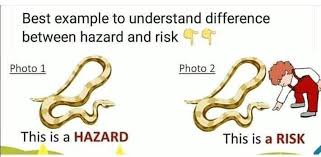 Volcano – high hazard, low risk.
Driving a car.  High hazard, high risk.
Skydiving – high hazard, high risk.
Messing with mercury – high hazard, high risk
In a dedicated lab – high hazard, low risk.
There are no ‘natural’ disasters (read this, it’s about 2 pages)
Hazards such as floods, droughts and heatwaves might be natural, but disasters are human-made, argue disaster researcher Emmanuel Raju, sustainability researcher Emily Boyd and climate scientist Friederike Otto. Disasters occur when hazards meet vulnerability — such as when the most vulnerable groups of people are pushed to live in hazardous areas. The authors argue that “a discourse in which the role of human activity in disasters is clearly communicated — as opposed to blaming nature or the climate — will be more conducive to a proactive, equitable and ultimately successful approach to reducing impacts of disasters”.
What about multiple chemicals?
What about exposure times?  Etc.  Lots of variables, as mentioned.
terminology
Persistent chemicals (don’t degrade)
Bioaccumulative (plants and animals can’t get rid of it).
DDT (separate lecture coming) and dioxins
Toxic (has an adverse effect on living things)
Comparative risk assessment.  Let’s go through a couple of examples, starting with CO2 and global warming
What is the scope of the pollutant’s effect
How large an area is exposed to the pollutant
How many people are exposed
How much of a resource is exposed
Is the pollutant likely to cause an adverse effect
Among the people exposed to the pollutant
On an exposed resource
If an adverse effect occurs, how severe would it be?
Among people exposed
On a resource exposed.
What is happening to the pollutant itself
Is the environmental concentration increasing, decreasing, or staying the same
What is its life span
Does it bioaccumulate
What is the impact on resources exposed to the pollutant?
Does the resource continue to be degraded, or will the situation stabilize
Time needed for exposed resource to recover
Can it recover from this stress over time
Is permanent damage likely?
How do we reduce risk?
Legislation.  Because industry has no interest to deal otherwise.
National Environmental Policy act (NEPA).  Note SEPAs)
Clean Air act 1970
Clean Water act 1972
Endangered Species act 1973
Safe drinking water act 1974 – purity standards for drinking water.
CERCLA (Superfund) – late 70s
Federal insecticide, fungicide, and rodenticide act. 1972
Toxic substances control act 1976 (Authorized the EPA to deal)
Resource Conservation and Recovery Act (RCRA) - 1976
Emergency Planning and community right to know act 1986.  Bhopal triggered!  Basically, folks have a right to know what industry is doing.
Pollution Prevention Act. 1990. EPA to control the generation, transportation, treatment, storage, and disposal of hazardous waste
https://www.youtube.com/watch?v=zwHHwUhb_v0 – call this R rated.  Watch at your own risk.  Not on exam.  But entertaining.

Pollution.  By Tom Lehrer.  A semi-famous singer/comedian and math prof more famous for singing songs such as “Poisoning Pigeons in the Park”, “The Vatican Rag”, and “The Masochism Tango.”
Most of his singing career was in the 60s
Trivia – he claimed he invented the jello shot while in the Army in the ‘50s.
Pollution prevention (P2)
Prevention is best, disposal is worst.
P2 examples
TCE to clean metal.  Invent a water-based solvent that works as well with fewer toxic effects
Painting by dipping into a large vat of paint (much loss due to evaporation).  Cover with ping pong balls!
Inefficient motors.  Replace with more efficient.
Etc.

Note, these all reduce or change pollution, not eliminate it.  Which is largely impossible.
P2 – personal examples
More fuel efficient car.  Properly maintain
Use rechargeable batteries
Turn down thermostat at night.  Keep house cooler.  Wear sweaters.
Repair rather than replace.
Keep/use things longer.
Reuse – includes recycle.  And stuff like increasing efficiency.
We’re not doing anything really different here, we’re just being more efficient.
Ie. recycle glass.  1/3 the energy.  But.. Shipping.  Need to be near a bottling plant for it to be effective.
Remanufacturing (think rebuilt engines or refurb’d computers)
Aluminum!
Examples?
If you can’t reuse, next up is treatment
Goal is to reduce volume and reduce toxicity.
Incineration often an option, if you can capture the gasses/ash.
Could be chemical or physical


Examples?
Last option - disposal
Sewage?
Solid waste?
Radioactive waste?
Next up – treat waste as a resource!
Sewage as fertilizer.  If properly treated.
Almost symbiotic relationships – what is one industry’s trash could be another’s raw material.  But… remember supply chains and shipping.
Kalundborg (Denmark)
Pretty self explanatory, except for the pharmaceuticals….  Novo makes insulin, which requires microorganisms fermenting food-grade stuff.  The leftovers from fermentation make great fertilizer – after being sterilized with steam from the coal plant.


Started in the 50s… and there are more interactions these days.